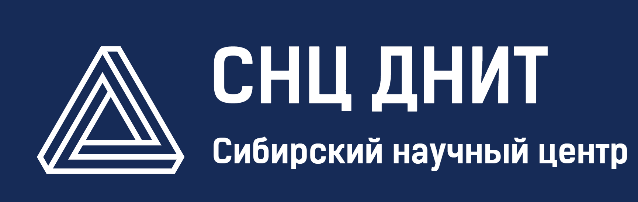 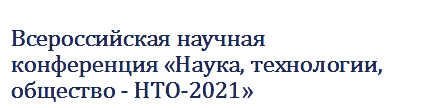 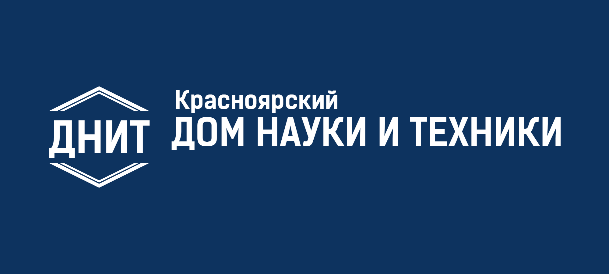 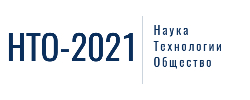 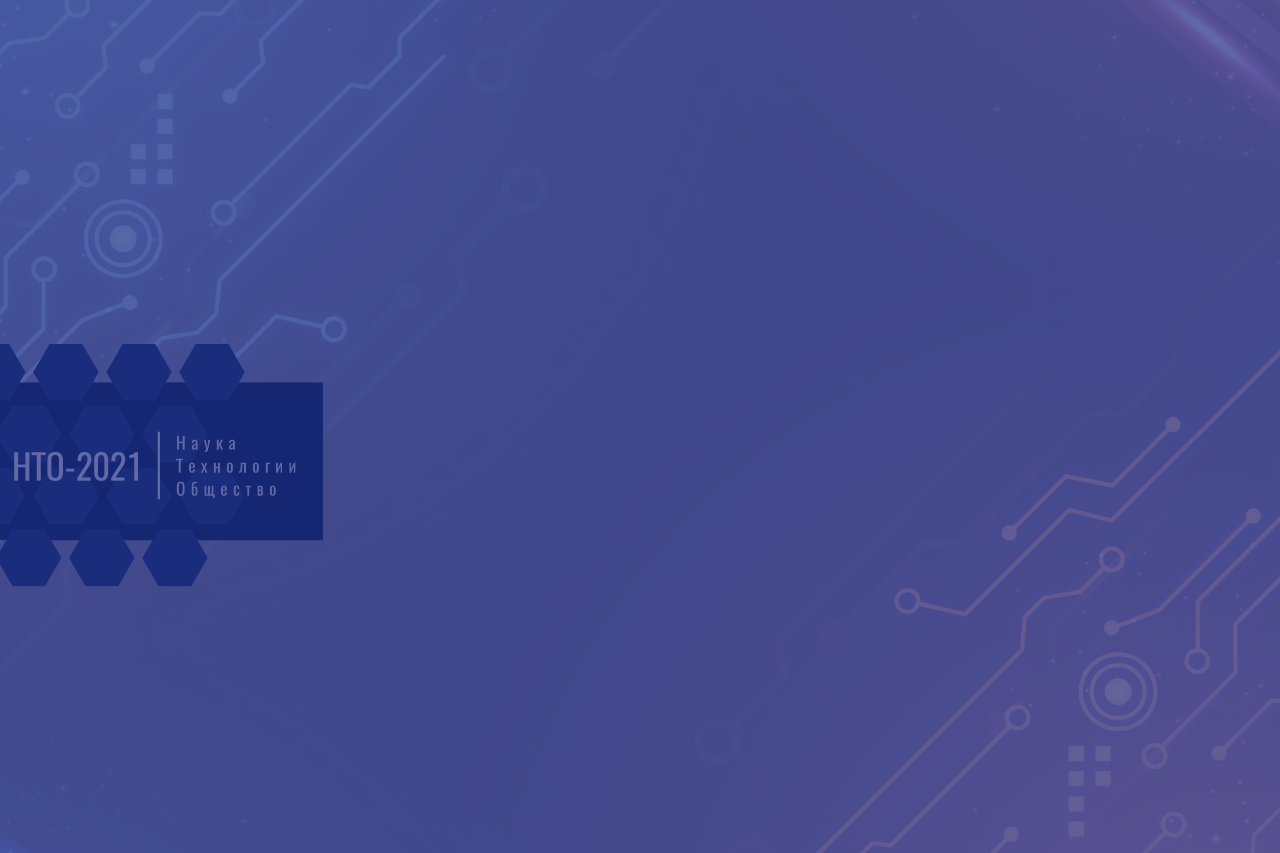 Всероссийская научная конференция
«Наука, технологии, общество - НТО-2021»
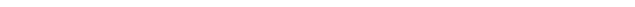 «Анализ и совершенствование мотивации деятельности государственных и муниципальных служащих »
Авторы
Лейко Е.А.
Вершицкая Е.Р.
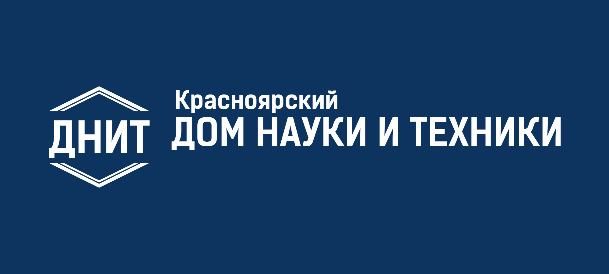 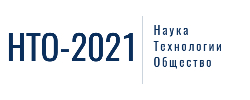 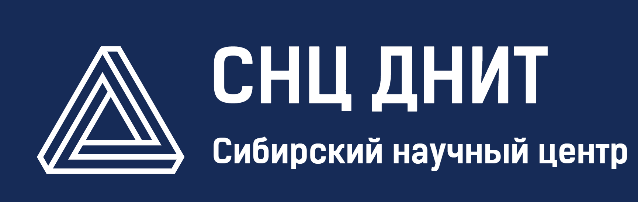 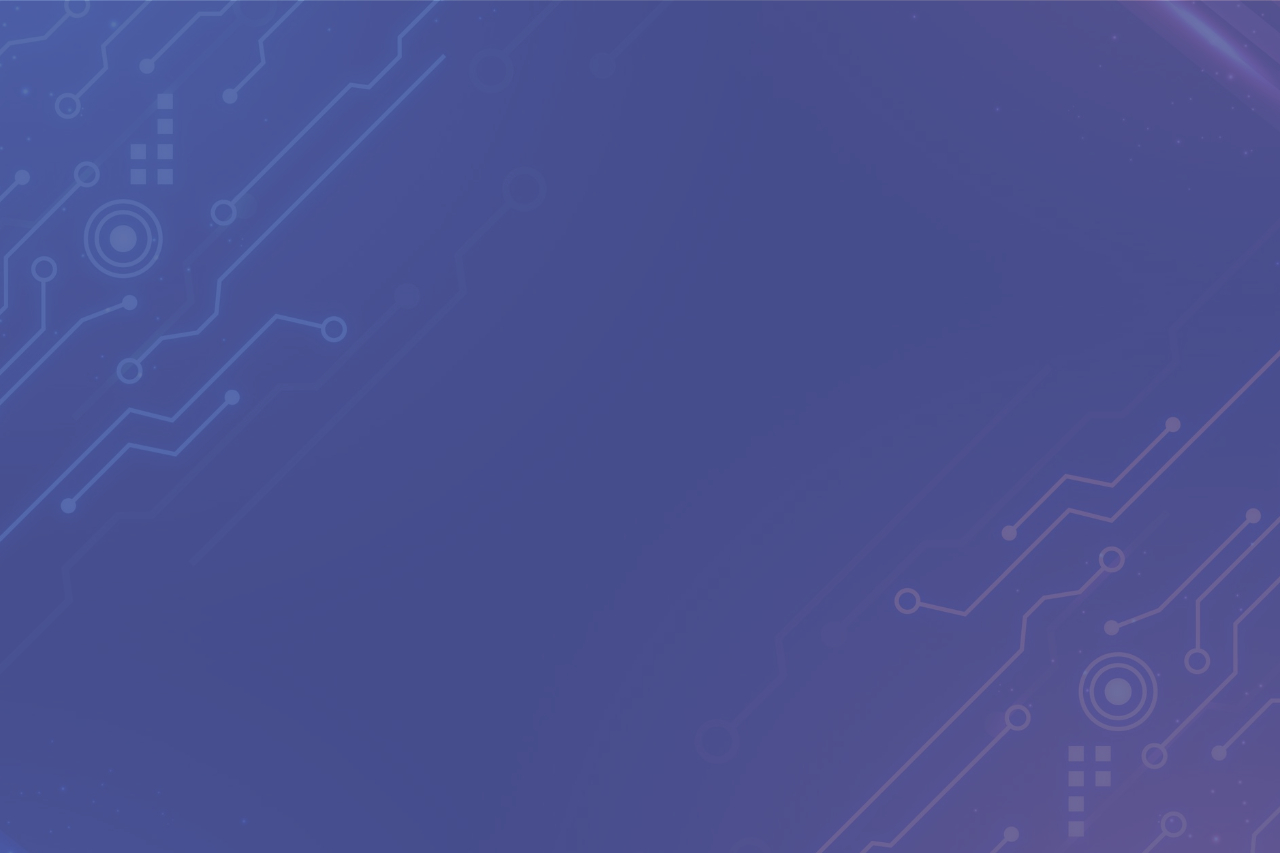 Провести исследование системы мотивации труда государственных и муниципальных служащих;
Постановка задачи
Разработать рекомендации по повышению и модернизации системы мотивации деятельности государственных и муниципальных служащих.
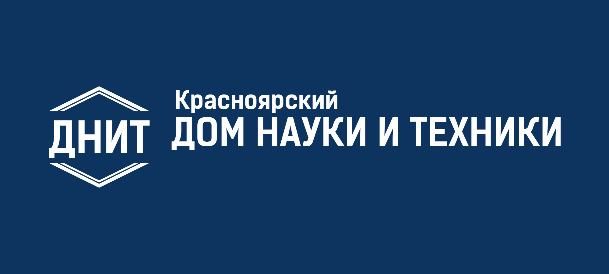 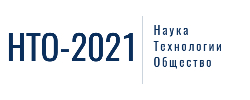 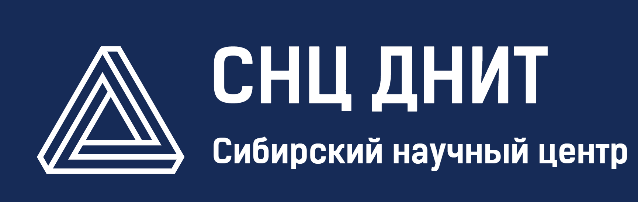 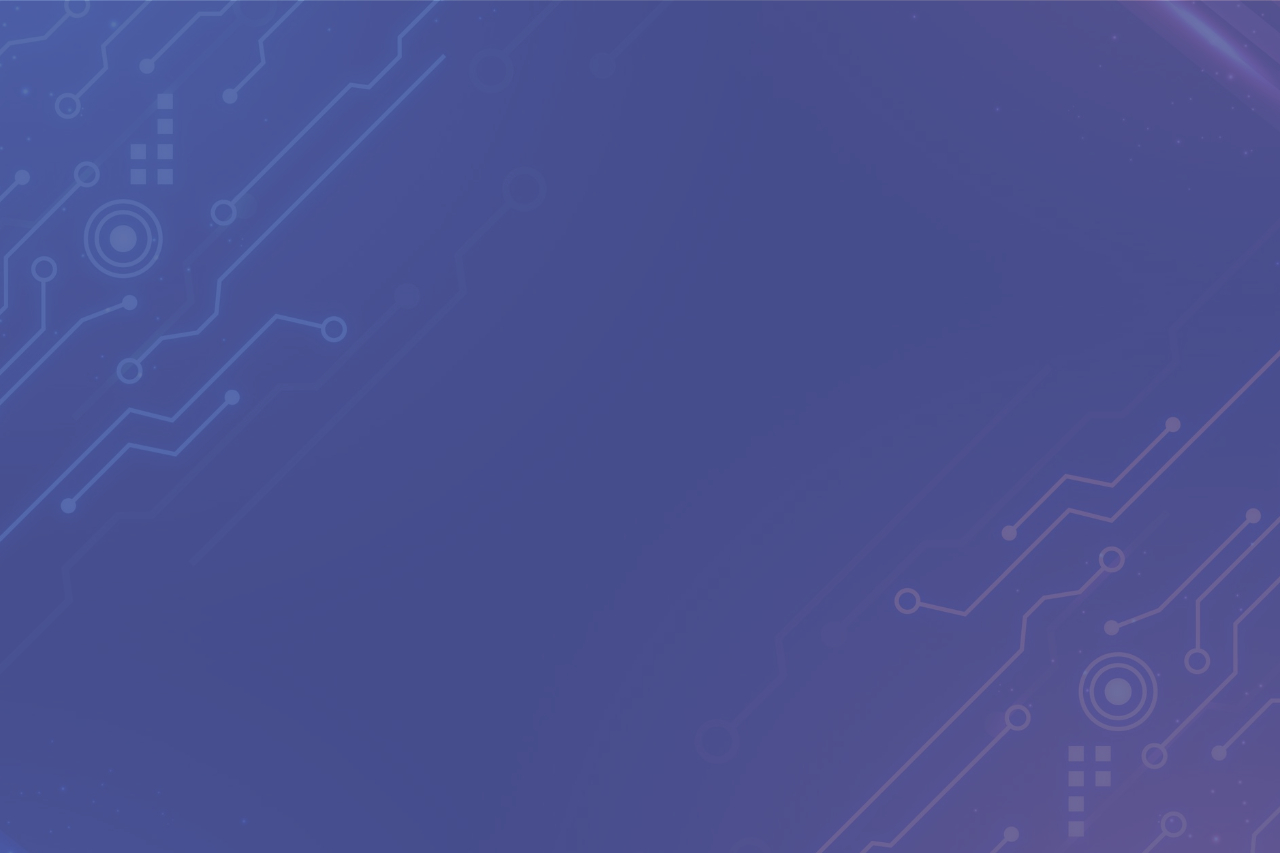 При написании данной работы использовались различные методы теоретического исследования:

анализ, 
синтез, 
дедукция, 
индукция, 
сравнение, 
аналогия.
Методы исследования
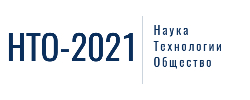 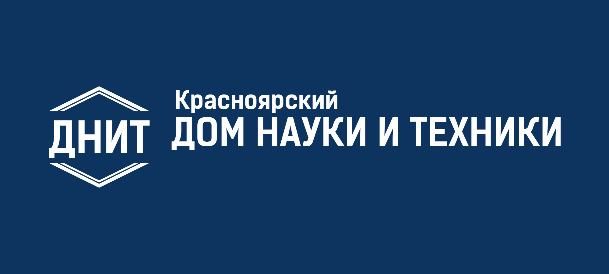 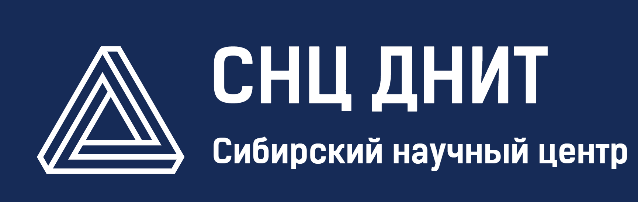 Проведение исследования системы мотивации труда государственных и муниципальных служащих; 
Разработки рекомендаций по повышению и модернизации системы мотивации деятельности государственных и муниципальных служащих.
  
Также в работе изучены теоретические аспекты системы мотивации государственных и муниципальных служащих, рассмотрены виды применяемой мотивации и разработаны рекомендации по модернизации системы мотивации труда государственных и муниципальных служащих.
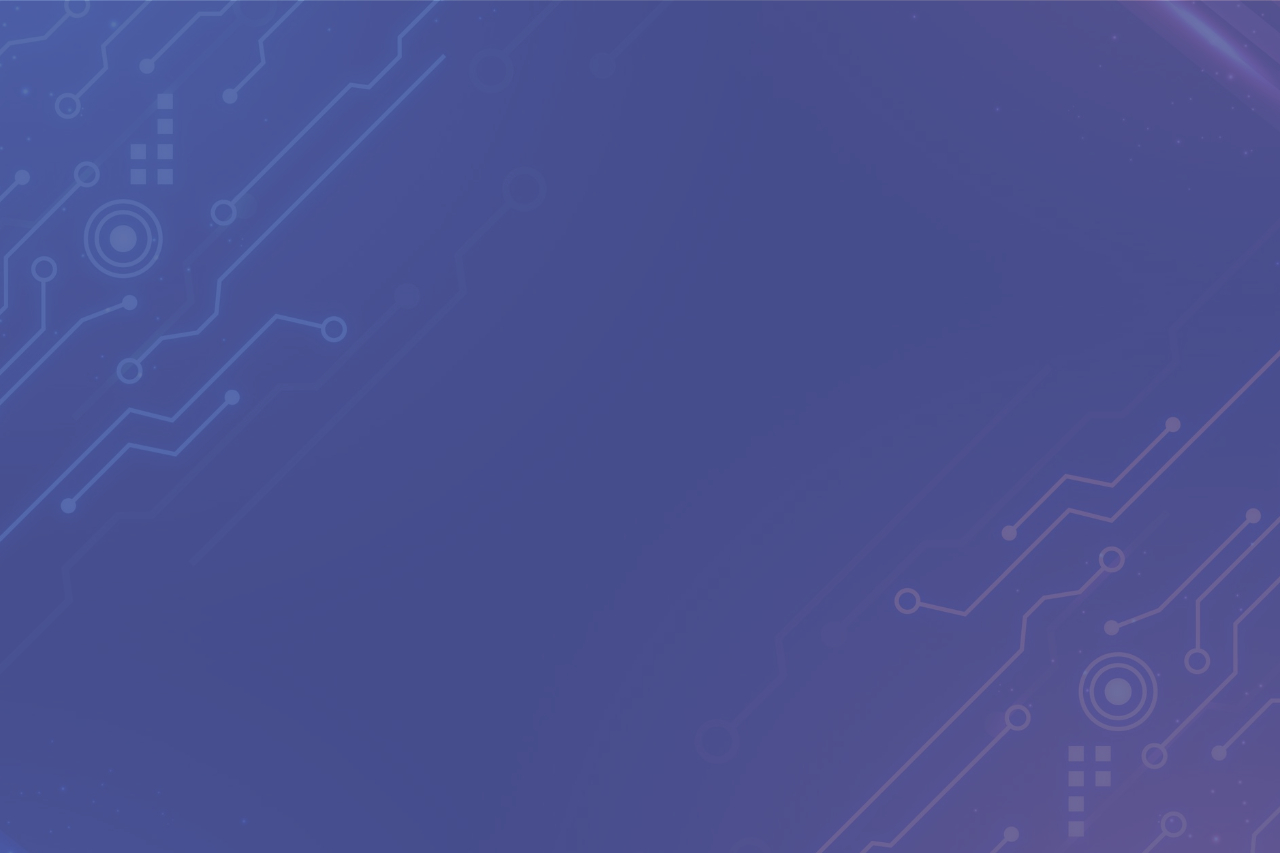 Полученные результаты
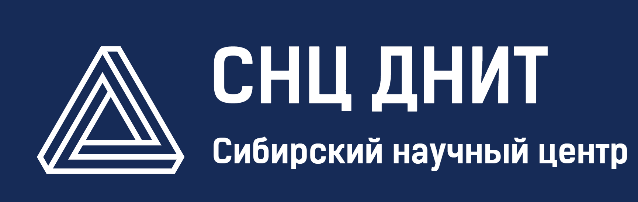 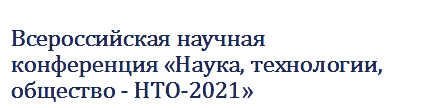 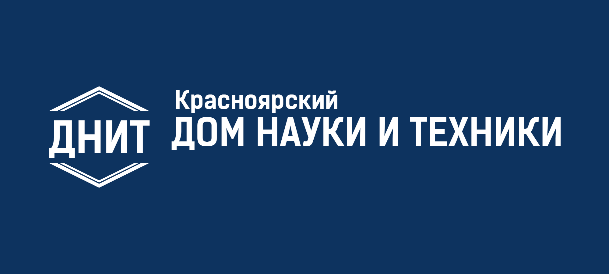 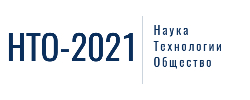 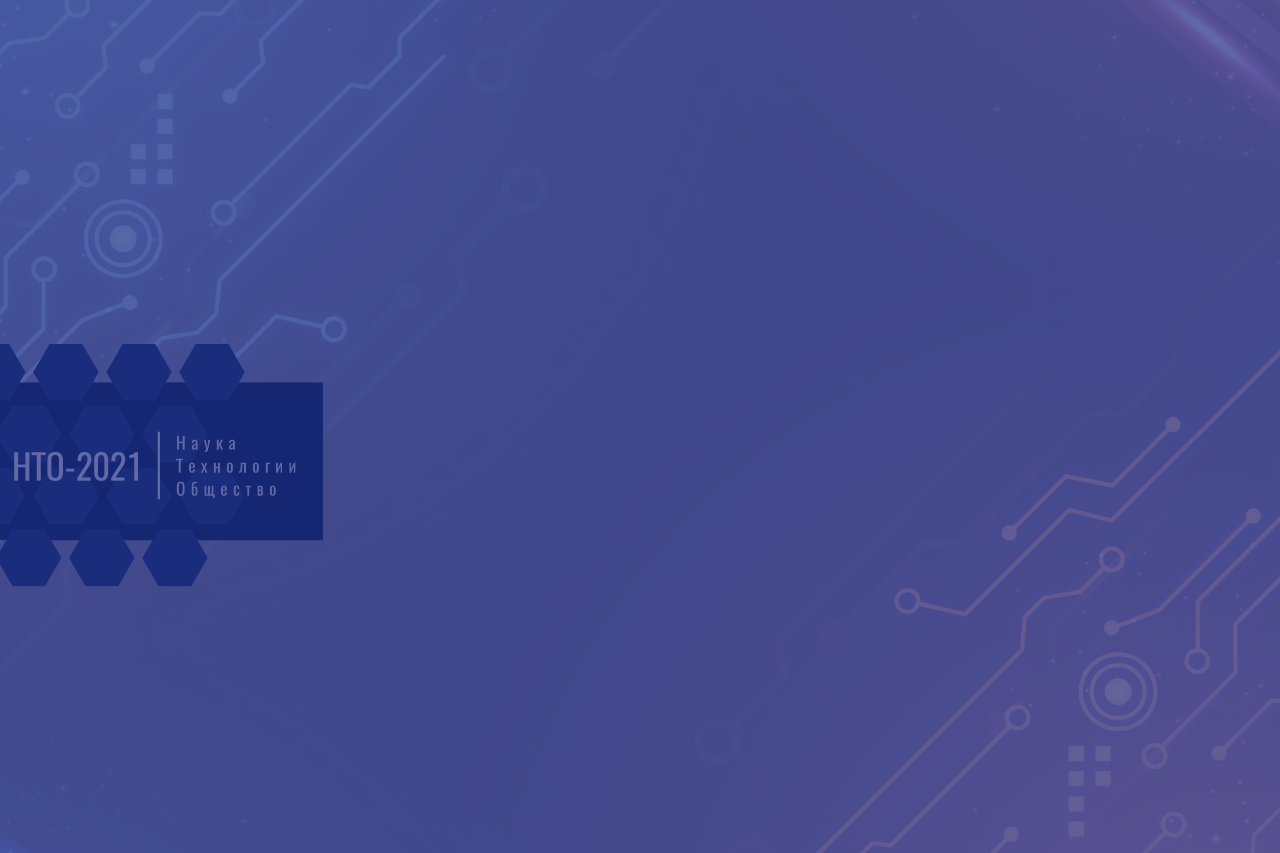 КОНТАКТЫ
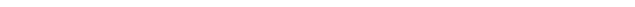 Лейко Е.А.
Вершицкая Е.Р.
Крымский федеральный университет им. В.И. Вернадского,
Симферополь, Россия
E-mail:
lena_leyko2001@mail.ru